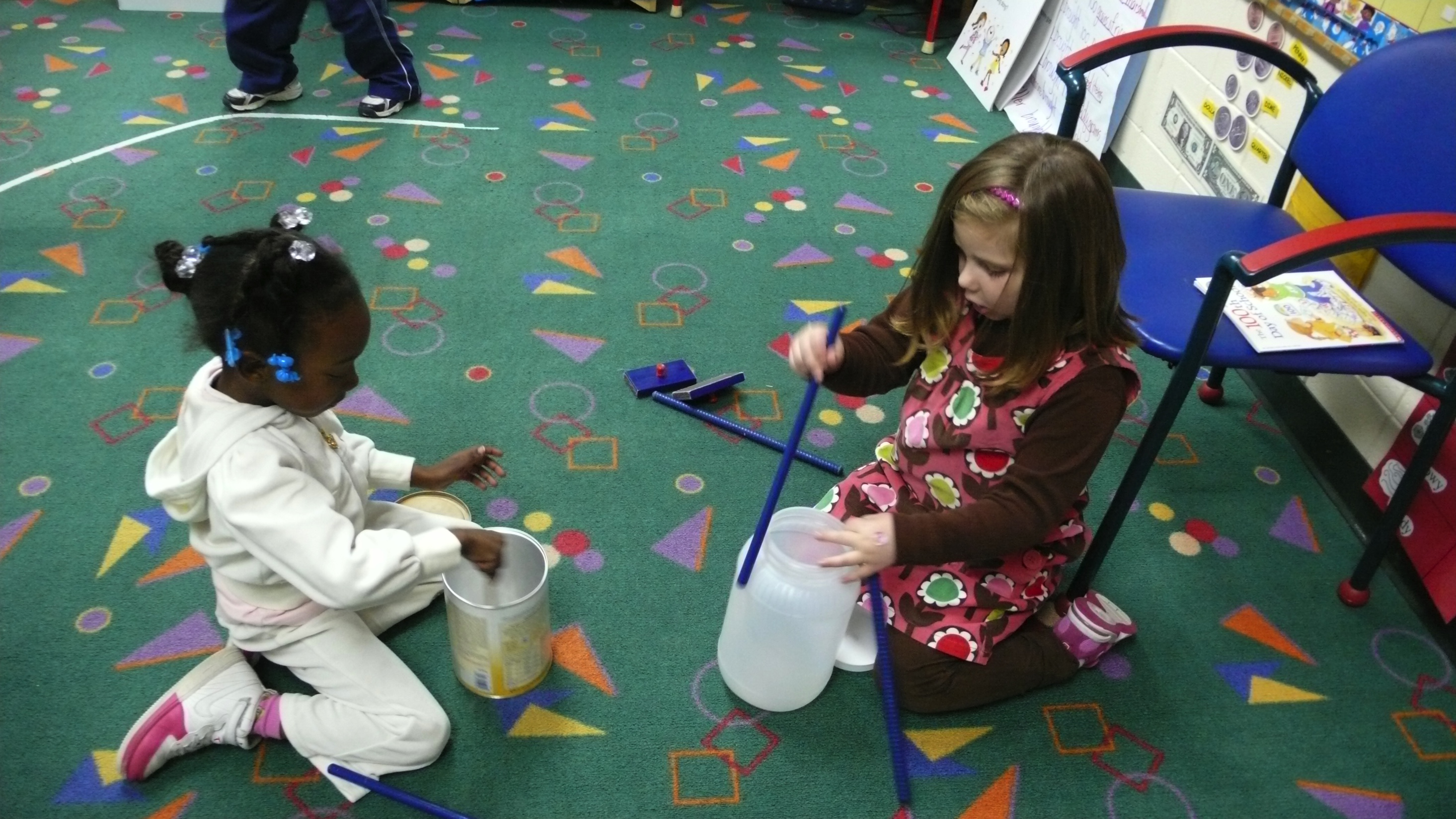 Fairhope Comprehensive Education Study
The Akribos Group 
Education Solutions
PROJECT TEAM
Dr. Faron L. Hollinger
Superintendent of Education, Baldwin County Schools
Superintendent of Education, Jasper City Schools
Division Superintendent for Special Services, Baldwin County Schools
Coordinator for Special Services, Baldwin County Schools 
Supervising School Psychologist, Baldwin County Schools
Teacher & School Psychologist, Baldwin County Schools
Dr. Ruth C. Ash
Deputy State Superintendent of Education for Alabama
Dean of the School of Education and Professional Studies, Samford University
Malcolm Baldridge National Quality Award Examiner and Judge
Superintendent of Education, Tarrant City Schools
Accreditation Team Leader: SACS, NCATE, American Bar Association
Teacher, assistant principal, director of curriculum and staff development, and assistant superintendent in Alabama school systems
PROJECT TEAM
Dr. Pat H. Hodge
Director of  Curriculum and Instruction, Exceptional Education, Professional Development, and Personnel, Trussville City Schools, AL
Founding Central Office Team for Trussville City Schools    
Assistant Superintendent for Administrative Services and Curriculum and Instruction, Coweta County Schools, GA
Principal, Mountain Brook Elementary School, Mountain Brook City Schools, AL
Principal, Tarrant Elementary School, Mountain Brook  City Schools, AL
Mr. Jim Williams
27 years as Executive Director of the Public Affairs Research Council of Alabama (PARCA)
Developed widely recognized methods for analyzing Alabama public schools’ finances and performance, tax system adequacy and equity, and efficiency of governmental budgetary practices
Provided analyses of school finances and student assessment results for communities and school systems
Served as consultant on state policies about education and finance for state tax, education, and governmental improvement commissions
Developed “Smart Budgeting” methodology adopted by the State of Alabama
[Speaker Notes: Jim Williams has had a distinguished career in governmental research, working to improve the practice of data-based decision-making in public education as well as in state and local government generally.  He held increasingly responsible positions within research agencies in Texas and Michigan before coming to Alabama in 1988 as the founding director of the Public Affairs Research Council of Alabama (PARCA), a position he held until retiring in September 2015.  
 
Over the span of his 27 years at the helm of PARCA, Williams developed a number of widely recognized methods for analyzing the finances and performance of Alabama’s public schools, the adequacy and equity of the state’s tax system, and the transparency and efficiency of budgetary practices in the public sector.  PARCA reports on these subjects have been published on its web site and delivered in presentations to audiences around the state.  On a consulting basis, PARCA has provided comparisons of school finances and student assessment results for a number of communities and local school systems interested in using the data to assist in improvement efforts.  
 
Williams also has served as a consultant on state policies related to public education and public finance.  He has provided staff support to several statewide commissions on taxes, education reform, teaching quality, and governmental improvement.  His “Smart Budgeting” methodology was adopted by the State of Alabama, and he participated in its implementation.  PARCA’s recent evaluations of progress toward achieving the goals of Plan 2020 are leading to legislative adoption of performance-enhancing improvements for the public schools.]
PROJECT TEAM
Mr. Gene Murphree
Education Policy and Fiscal Analyst for the Alabama Legislature for more than twenty years
Member of the team that designed the Foundation Program Funding Model and the team that drafted the  enacted legislation
Vice Chancellor for Fiscal Services with the Department of Postsecondary Education
Education Policy and Finance Consultant with Dynamic Planning, LLC
Dr. Stephen H. Salmon 
Facility Planning Specialist 
Enrollment Projections
Strategic Facility Plans
Facility Surveys
Conceptual Budgeting
Referendum Strategic Planning
Assistant Superintendent,  Georgia Department of Education
Assistant Superintendent, Cobb County Schools
General Data Collection
General Data Collection
Examine the academic, financial, and community culture ramifications in the following three scenarios. 
The governing structure of Fairhope schools is unchanged.
 A special educational tax district is formed that increases the local millage that the City of Fairhope would dedicate to education. 
An independent school district for the City of Fairhope is formed.
Data & information collection
The project will require the assistance and support of numerous individuals and organizations and accessing numerous research sources to collect the data and information necessary of conduct and complete the study.
Data collection will require the assistance and support of the following:
Mayor of the City of Fairhope and members of the City Council
Staff of the City of Fairhope
Members of the Education Advisory Committee
Tim Russell, Baldwin County Probate Judge
Teddy J. Faust, Baldwin County Revenue Commissioner
The Baldwin County Board of Education and Baldwin County School System staff
Fairhope feeder school personnel
The Alabama State Department of Education
The Alabama Department of Revenue
Data & information collection
Data collection will require knowledge of and research from the following:
The 1901 Constitution of Alabama and Amendments
The Code of Alabama as Amended
Alabama State Board of Education Rules and Regulations
Alabama State Department of Education Databases
U.S. Census Bureau Databases
Federal laws related to education, specifically the Elementary and Secondary Education Act Reauthorization and Individuals with Disabilities Education Act
Education practices that produce increased student achievement
Such other databases and sources as may be identified during the course of the Study
[Speaker Notes: There are significant changes in the proposed ESEA reauthorization.  Repeals AYP, replaces with state-designed systems that must include standards and annual assessments. States must take evidenced-based actions in low performing schools.  State-level participation cap of 1 percent of students with the most significant cognitive disabilities who can take the alternate assessment aligned to alternate academic achievement standards.  ELL moved to Title I.  Provides funds to improve teacher and leader quality. Grants to evidence-based magnet school programs, including inter-district and regional magnet programs, and provides opportunities to expand magnet school programs with a demonstrated record of success. More funds to other programs – STEM, preschool.]
Academic Data
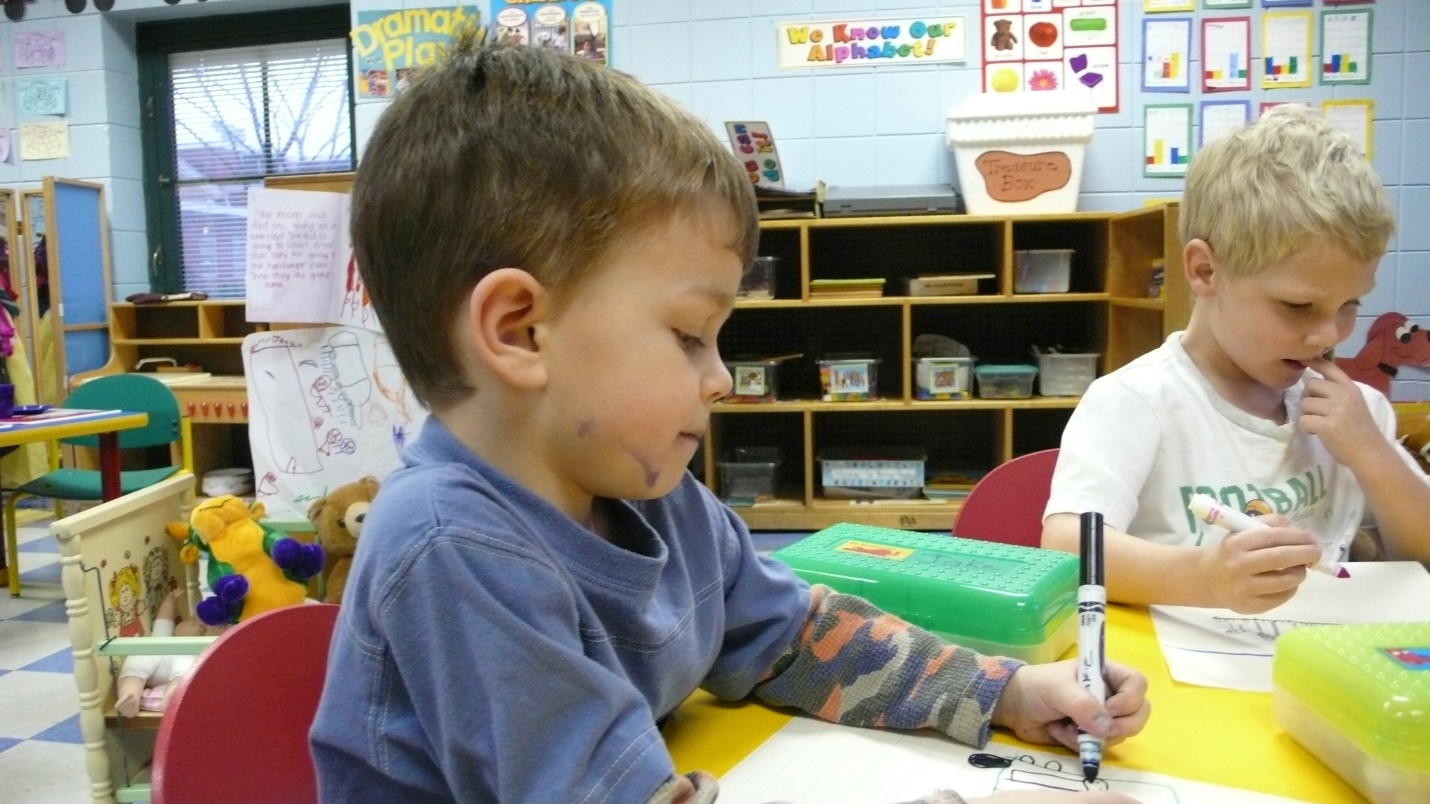 Identifying the Top Ten School Systems
Identify the school systems that exhibit consistently high results.
Rank system-level results on 2015 ACT Aspire assessments in Reading, Math, and Science for grades 3-8.

Rank system-level results on 2015 ACT College Readiness assessments in English, Social Science, Math, and Science for graduating class.

Identify top ten systems by their rankings on these assessments.
Performance Measures for Comparisons
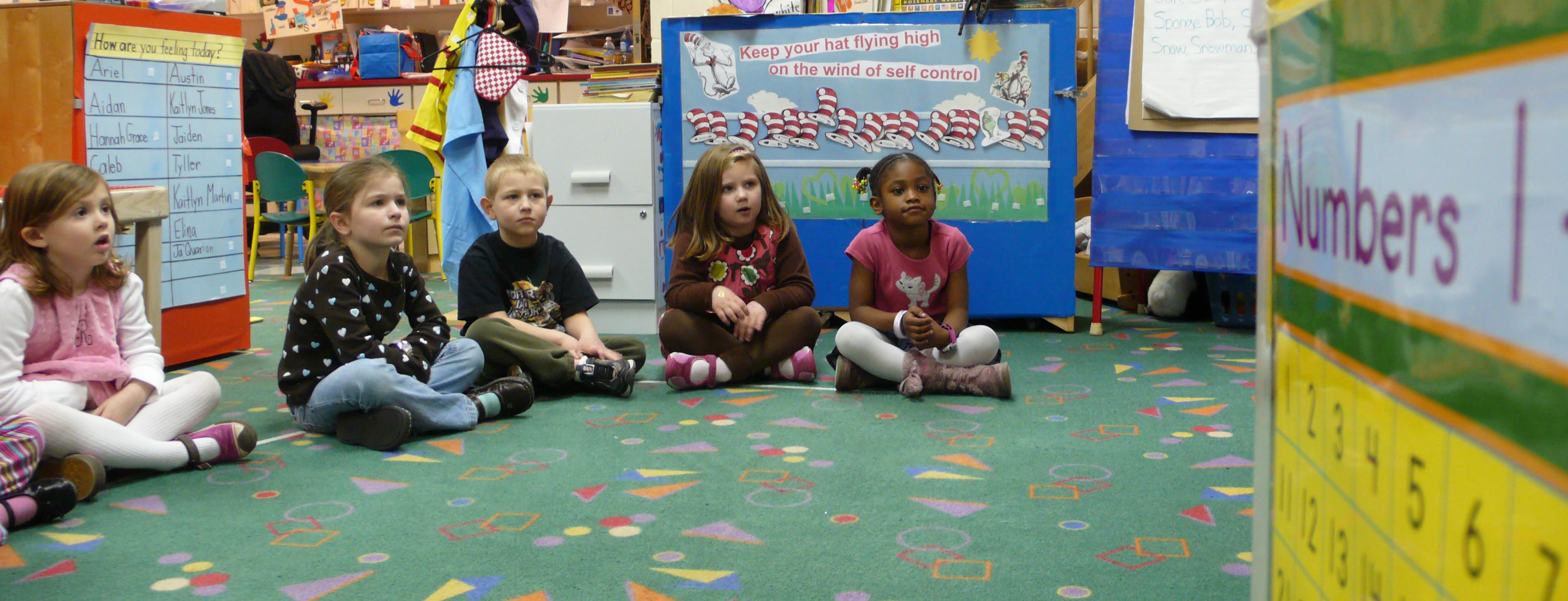 Compare school system performance characteristics.
Enrollment
Demographics
Funding Level
Student-Teacher Ratio
ACT Aspire Results
ACT College Readiness Results
Graduation Rate
Advanced Placement Enrollment & Success (if available)
College-Going Rate (if available)
Comparing Fairhope to the Top Ten
Combine schools in the Fairhope feeder pattern into a hypothetical school system for comparative purposes.
Fairhope Primary School (K-3)
Fairhope Intermediate School (4-6)
J. Larry Newton School (K-6)
Fairhope Middle School (7-8)
Fairhope High School (9-12).
Fairhope Curriculum Audit
Research, collect, and analyze data needed to perform a curriculum audit of all schools in the hypothetical Fairhope system.
Content-level frameworks
Textbooks
Library enhancement 
Classroom instructional support 
Professional development
Technology
Special education
Achieving a top ten ranking
Compare the hypothetical Fairhope system with the top ten school systems 
Curriculum audit and best practices
Selected performance measures 
Identify the possibility of achieving a top ten ranking for each of the three scenarios:
Unchanged from the current status 
A special tax district for those schools feeding into Fairhope High School
An independent Fairhope City School System
Financial Data
Financial data collection and analysis
Identify the financial resources of the top ten school systems and the amount of resources required to create similar results in the City of Fairhope and the Fairhope High School feeder pattern.
Identify and collect the appropriate and needed financial data to analyze and support the evaluation of the three proposed scenarios for Fairhope schools including unchanged from the current status, a special tax district for those schools feeding into Fairhope High School, and an independent Fairhope City School System.
Identify the financial resources and real property values within the city limits of Fairhope and also those available outside of the Fairhope City Limits but within the High School feeder pattern to the extent that data and information are available.
Financial data collection and analysis
Research, collect, analyze, and compile financial data from the previous five years, and develop projections for five years into the future to support each of the three options. 
Analyze the yield of the baseline ten mill ad valorem tax and the resultant state equity funding allocation.
Analyze the yield of the two mill district ad valorem tax inside the city limits of Fairhope and in the high school feeder pattern outside the city limits, taking into account the possible non-renewal of this funding source.
Tabulate the yield of the 1% sales tax in Baldwin County for education funding, taking into account the possible non-renewal of this funding source in 2018.
Determine the revenue yield from a three mill tax from a special tax district created as a supplemental funding source dedicated to education.
Financial data collection and analysis
Identify all Baldwin County Board of Education land and facility assets within the city limits of Fairhope and within the feeder pattern of Fairhope High School and determine a value and any debt load of these assets. 
Determine the proportional value of the Baldwin County Board of Education fund balance that could be attributed to Fairhope and to the Fairhope feeder pattern. 
Identify and quantify all other local sources of funds for Fairhope schools, including, but not limited to, cafeteria funds, fees, use taxes, privilege taxes, direct and indirect City of Fairhope/EAC funding, etc. and any possible or potential federal funds such as ADA, Title I-IV, vocational, CNP, etc. 
Determine any earmarked revenue and costs of student transportation for each of the three options presented.
Financial data collection and analysis
Summarize the financial data information into simple, easy to explain and understand If/Then scenarios for each of the three options, including unchanged from the current status, a special tax district for those schools feeding into Fairhope High School, and an independent Fairhope City School System. Include a summary of the financial repercussions for City of Fairhope under the three options proposed.
Public Outreach
Reporting and general public outreach
Throughout the collection, analyses and organization of the data and information for the study, updates will be provided for the EAC through regularly-scheduled meetings. All relevant information will be provided in a clear and  understandable format, including potential scenarios, pertaining to each of the three options under consideration. Opportunities will be provided for EAC input, feedback, and guidance.  
Reports of findings will be provided to the Mayor and the City Council, as needed or desired, to keep them fully-informed and to gather their input and feedback. 
Community meetings and/or focus groups, as may be arranged by the EAC and/or the City Council, will be utilized to disseminate data and allow citizen input and feedback regarding the three options under consideration.
Opinion surveys, press releases, and social media sources may also be engaged in an effort to gather and disseminate data.
Reporting and general public outreach
One or more public hearings will be scheduled and conducted to disseminate the findings to the citizens of Fairhope and allow their feedback regarding the three options under consideration. 
All community feedback, collected from multiple sources, will be accurately and concisely summarized and presented to the EAC and the Fairhope City Leadership. The Mayor and City Council may then take further action as needed.
In addition, potential scenarios for each of the three options under consideration  will be presented to any additional community groups, as determined by the EAC and Fairhope City Leadership, to bring the Study to a desirable conclusion .
Questions and Answers
Akribos Group – www.akribosgroup.com

Education Solutions – www.edusolution.net